HIV Testing Algorithm
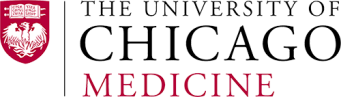 * For HIV-1 RNA Qualitative detection on pediatric patients < 24 months of age,  order:
       HIVQL, specimen: Blood, lavender top EDTA (specimen minimum vol. 3 mL)
HIV Ag Ab with Reflex (>2 y/o and older)*  
(HIVSCR)
Non-reactive
(no further testing)
Reactive HIV-1 Ag/HIV-1 Ab/HIV-2
Reflex to HIV1/2 Ab Supplemental/Differentiation (HIVSD)
* Consider HIV-2 DNA/RNA send out based on patient’s exposure history, order in EPIC “Miscellaneous Lab Request,” indicate a send out test to Mayo with code FHV2Q.
HIV-1 positive or indeterminate
HIV-2 positive or indeterminate
Both HIV-1 and HIV-2 negative*
Reflex to 
HIV-1 RNA Viral Load (VILO)
Reflex to 
HIV-2 DNA/RNA send out (FHV2Q)
Undetected
Detected
Detected
Undetected
HIV-1 Infection
Repeat HIV Ag/Ab (HIVSCR) 
in 2-4 
weeks for high-risk patients
HIV-2 Infection
Repeat HIV Ag/Ab (HIVSCR) in 
2-4 weeks for high risk patients
Call Microbiology Laboratory at 773-702-6133 with any questions.
Last Updated: March 2020